Leitura, discussão, debate e Reflexão
Apresentação
Dinâmica
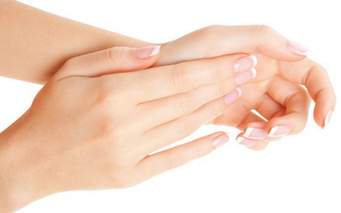 Sujeito Criança
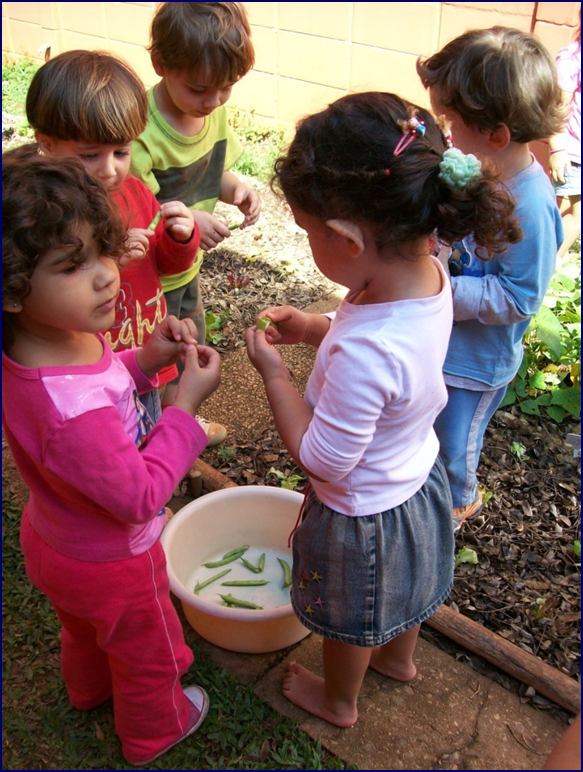 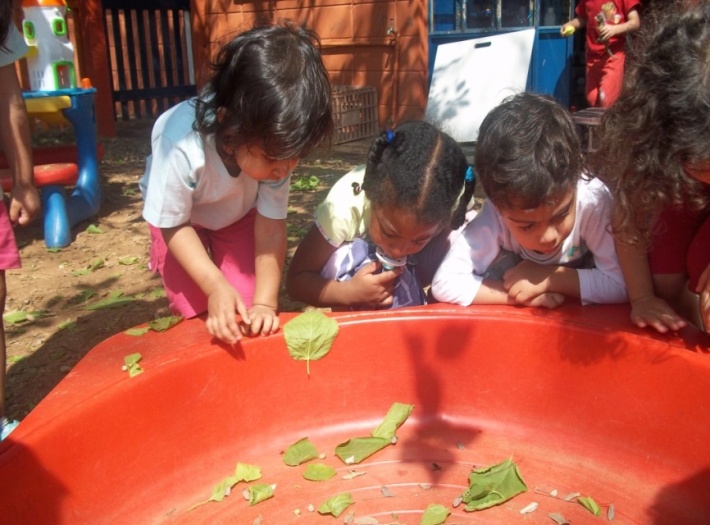 Sujeito Histórico
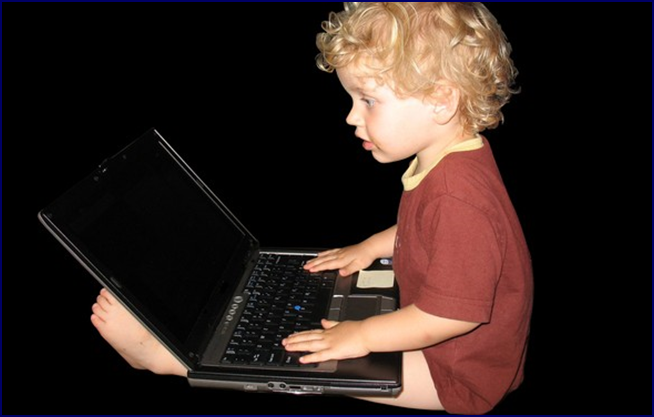 História pessoal e coletiva
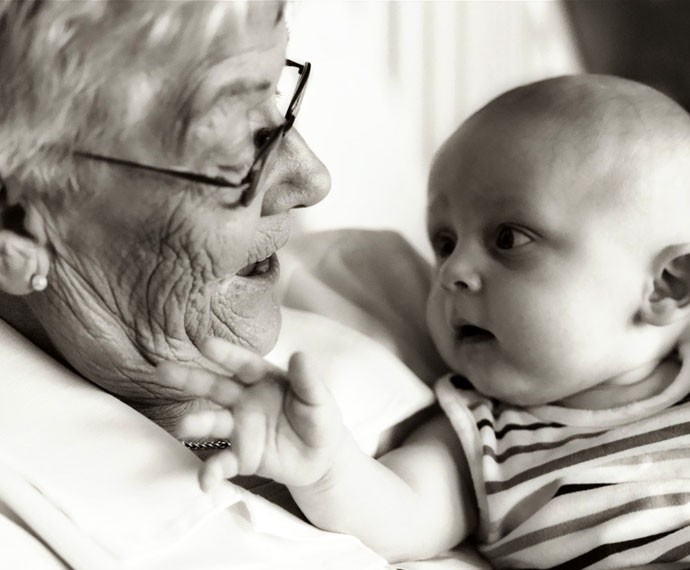 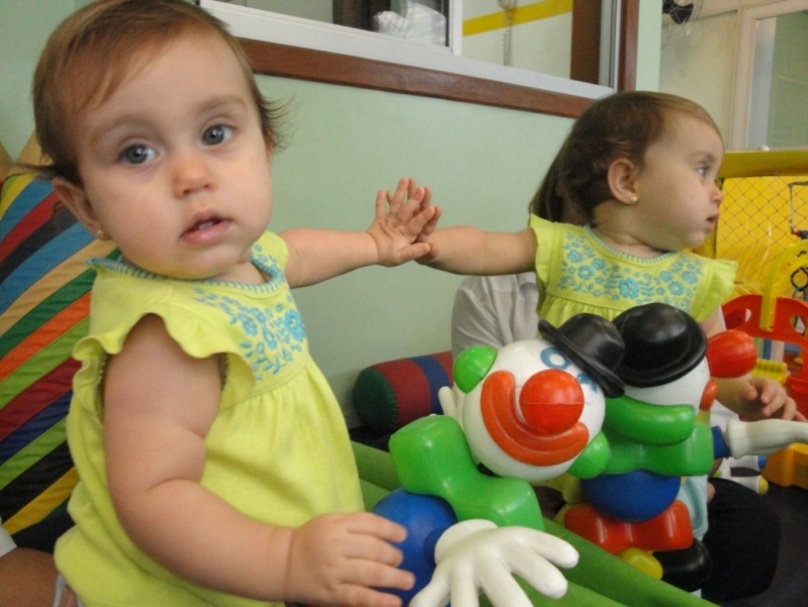 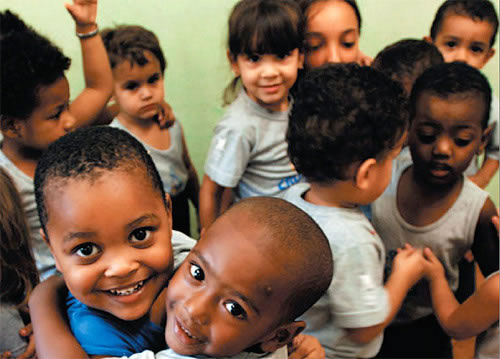 Sujeito de direito
1988                         1996                   2000
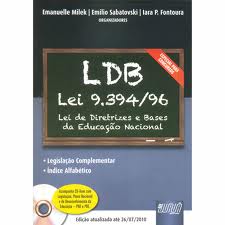 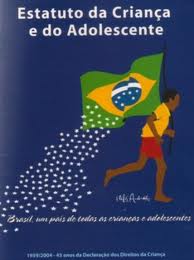 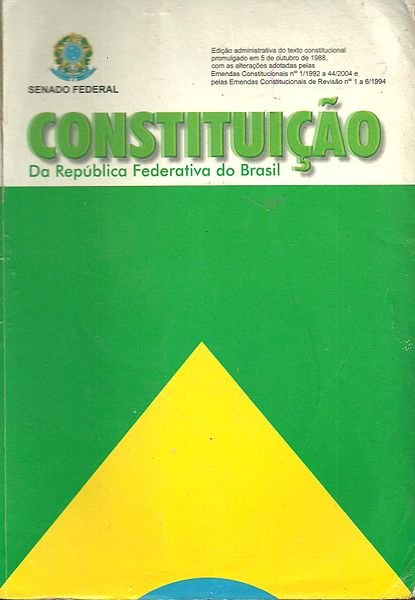 Reconhecimento da Educação Infantil!
O atendimento em Creches e Pré-escolas como direito social das crianças se firma na Constituição de 1988, como reconhecimento da Educação Infantil como dever do Estado com a Educação.
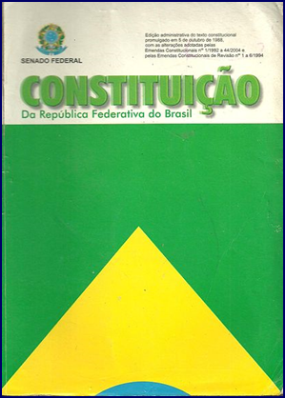 Emenda Constitucional de nº 59/2009 -  4 aos 17 anos  obrigatoriedade.
LDB em 2013 – obrigatoriedade da matricula 4 e 5 anos em instituições de Educação Infantil
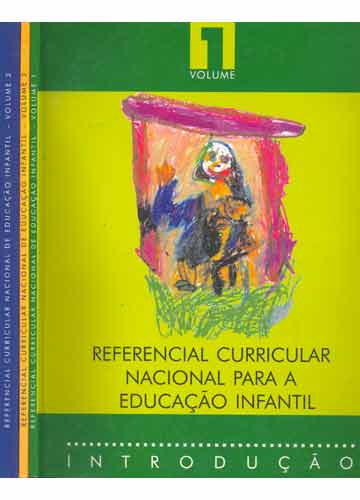 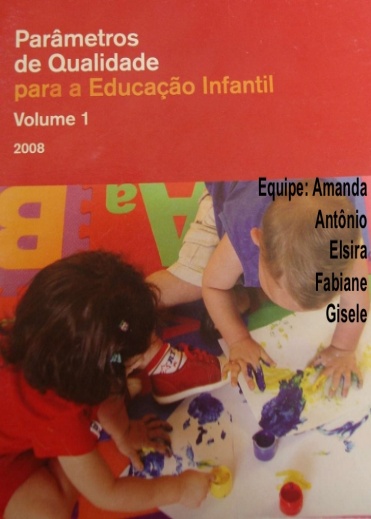 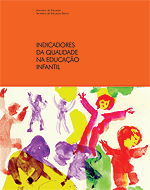 1996
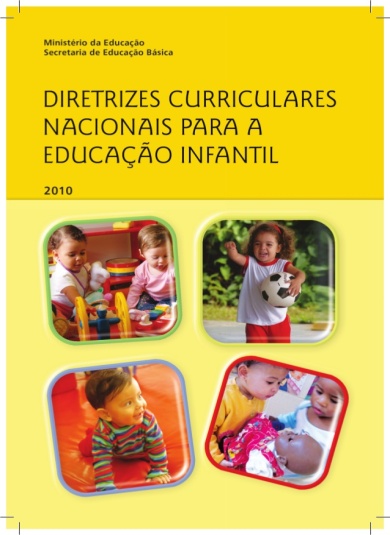 2006
2009
2010
Reflexão de Cunho Educacional e Legal
Diretrizes curriculares Nacional para Educação Infantil
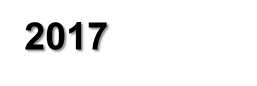 1998
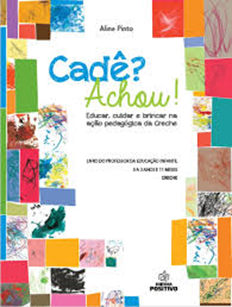 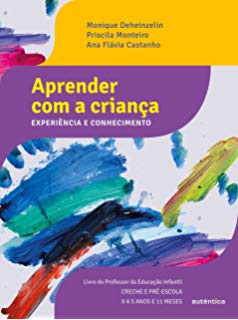 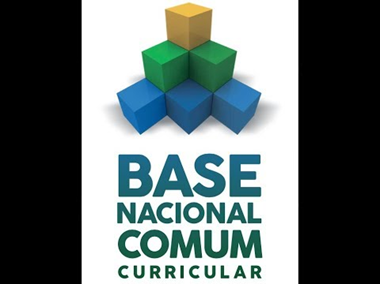 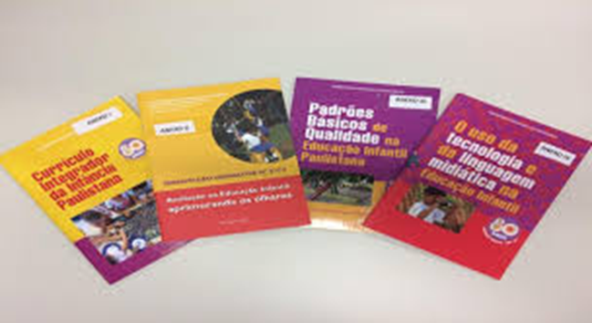 2015 -
2017
2018
Respeito à criança e à infância extra muros da escola
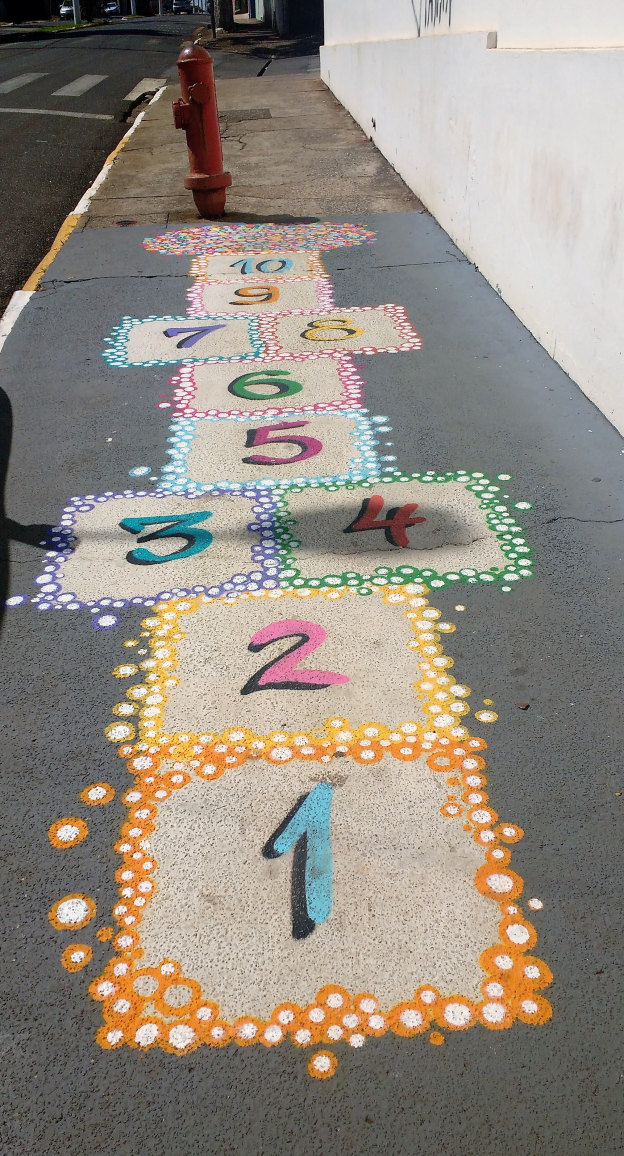 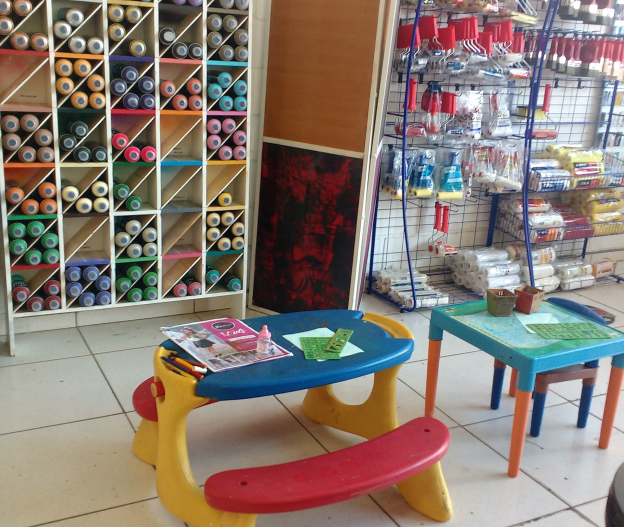 O direito de ser criança e ter infância no lar, na escola, na cidade, no bairro e no país
Vídeo
Programa diretrizes em ação
Levantamento dos conhecimentos prévios
Quais as principais mudanças trazidas pela BNCC na etapa Educação Infantil – creche?
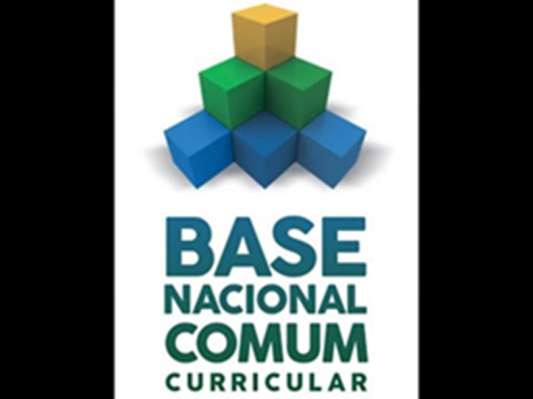 Quais as principais mudanças trazidas pela BNCC na etapa Educação Infantil?
Antes
Depois
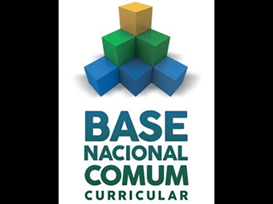 2017
Experiências /experiência
Crianças aprendem e  desenvolvem quando têm experiências 

 Escolas Italianas
Vídeo
Las escuelas de Reggio Emilia
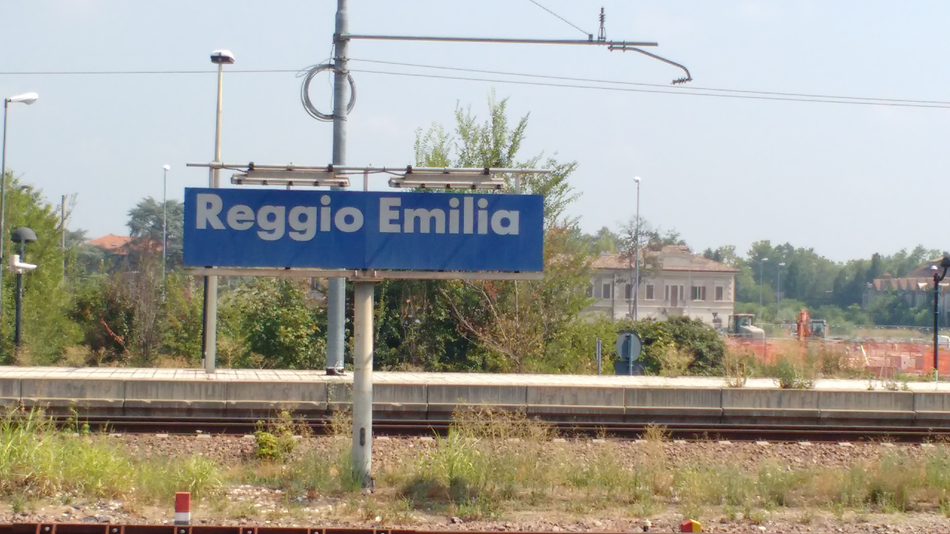 A palavra experiência
Resolver problemas práticos

Contornar dificuldades. (Profissional)

Campo da ciência (Procedimentos)

Campo das Artes ( Artistas)
Jorge Larossa Bondía
Frases para reflexãoNotas Sobre a experiência e o saber de experiência
“experiência é o que nos passa, o que nos acontece, o que nos toca. Não o que se passa, não o que acontece, ou o que não toca. A cada dia se passam muitas coisas, porém, ao mesmo tempo, quase nada acontece   

“Depois de assistir a uma aula ou a uma conferencia, depois de ter lido um livro ou uma informação, (...) podemos dizer que sabemos coisas que antes não sabíamos, que temos mais informações sobre coisas; mas, ao mesmo tempo, podemos dizer também que nada nos aconteceu, que nada nos tocou (...)

“pensar não é somente ‘raciocinar’ ou ‘calcular’ ou ‘argumentar’, (…), mas é sobretudo dar sentido ao que somos e ao que nos acontece”.
Silvana de Oliveira Augusto
Diferença entre vivenciar e experieciar
Atividade com pouco ou nenhum desafio
Ligar pontos
Colorir desenhos prontos
Carimbar mãozinhas e/ou pezinhos
Coordenação motora
Preparar para alfabetização
Conhecer informações de livros, sem troca com colegas
Enfim: Essas são atividades que passam pelas crianças sem deixar marcas, sem transforma-las e, especialmente, sem de fato ensina-las….
Em suma
Visão de desenvolvimento e aprendizagem Infantil preconizada pela Base Nacional

Para que a criança viva de fato experiência de aprendizagem é preciso mobilizar sua curiosidade e interesse. Desta forma, a experiência será significativa e promoverá marcas internas, podendo ser relacionadas com outras aprendizagens e utilizadas em outros situações.
Educação Ambiental
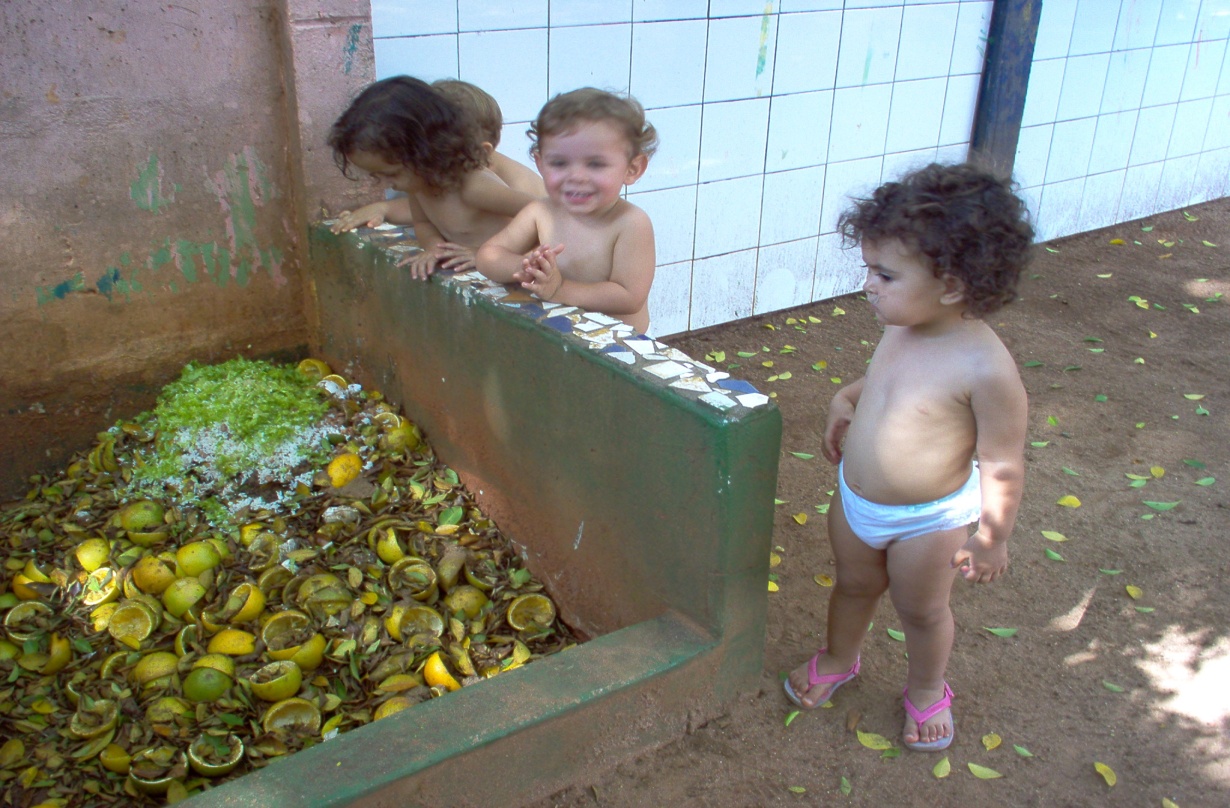 Depoimento
Um grupo de estudantes do Ensino Médio precisava encontrar uma temática para apresentar na semana cultural do colégio.  	Foram vários dias de busca, até que uma das alunas sugeriu: “Vamos fazer um estudo sobre a Compostagem. Lembro-me que na Creche onde eu frequentava fazíamos esse trabalho”. 
	O grupo  marcou uma visita e fez a pesquisa sobre Meio Ambiente na Creche/Pré-Escola Oeste. Acredite: O trabalho foi avaliado como um dos melhores do colégio.
Aprender com ricas experiências
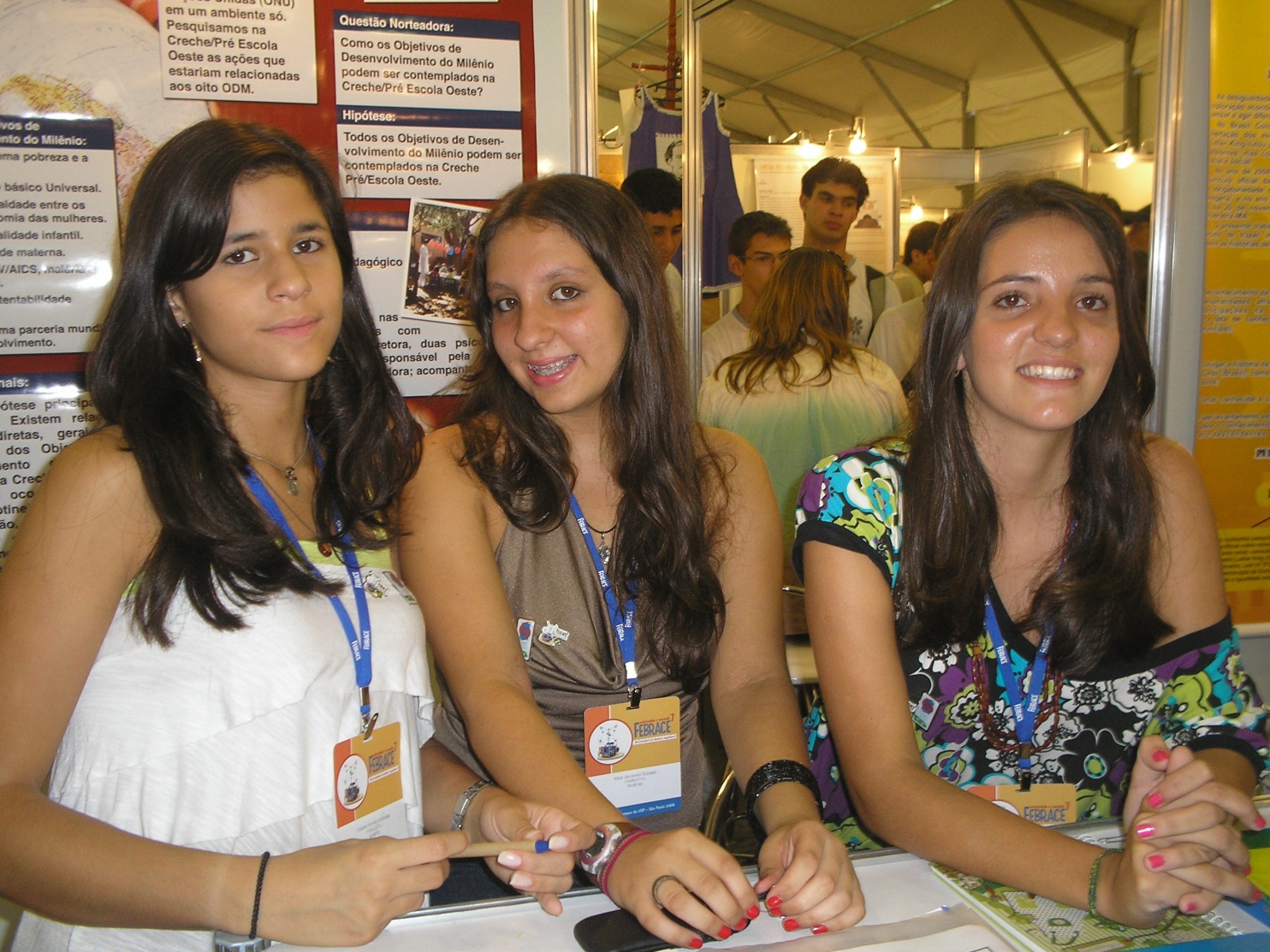 FEBRACE- Feira Brasileira de Ciência e Engenharia
Leitura do texto
Salto para o futuro

Texto 2 - A experiência de aprender na Educação Infantil
Caminhos e possibilidades
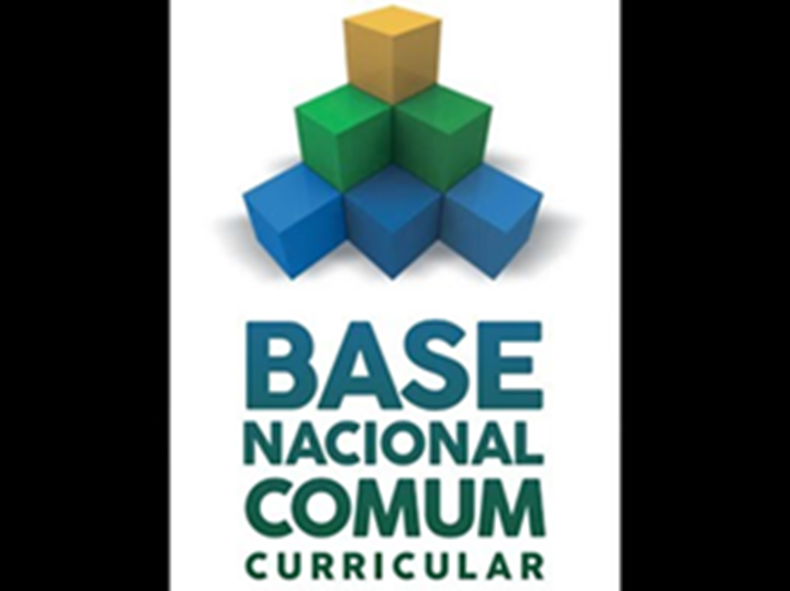 Direito de aprendizagem e desenvolvimento na Educação Infantil BN- 38
Conviver
Brincar
Participar
Explorar
Expressar
Conhecer-se
Campo de experiências BNLeitura (pags- 38 a 41)
O eu, o outro e o nós
Corpo gestos e movimentos
 Traços, sons, cores e formas
Escuta, fala, pensamento e imaginação
Espaços, tempos, quantidades, relações e transformações
Função do professor
Refletir 
Selecionar
Organizar
Planejar
Mediar
Monitorar um conjunto de práticas
Falar no Universos da Educação
Eu já faço isso!!!!!!!!!!!!
Ajudar os profissionais a compreender
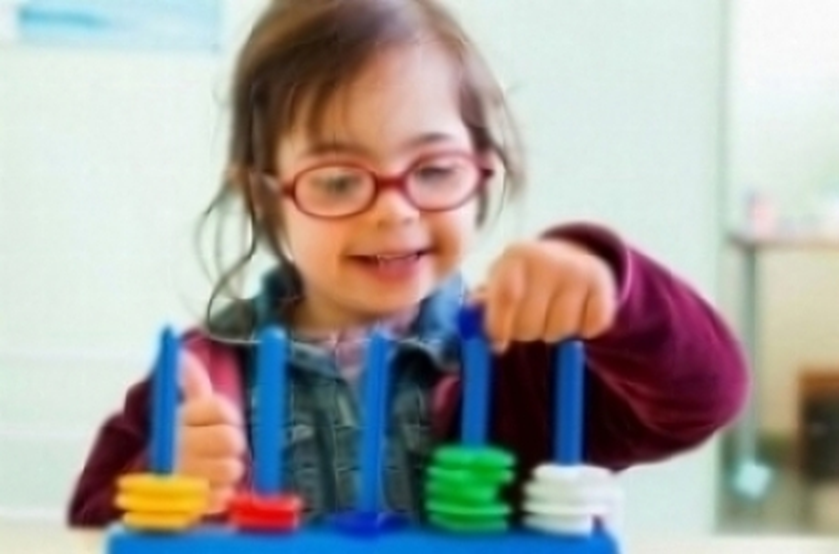 Criança
Professora
O corpo da professora é como se fosse um livro para as crianças, com as páginas compostas por sua voz, seu som, sua palavra, seu jeito, seu gesto, seu olhar, seu toque, sua expressão e seu colo, sua escuta, oferecendo informações, conhecimentos e experiências sobre o mundo e sobre ela mesma.